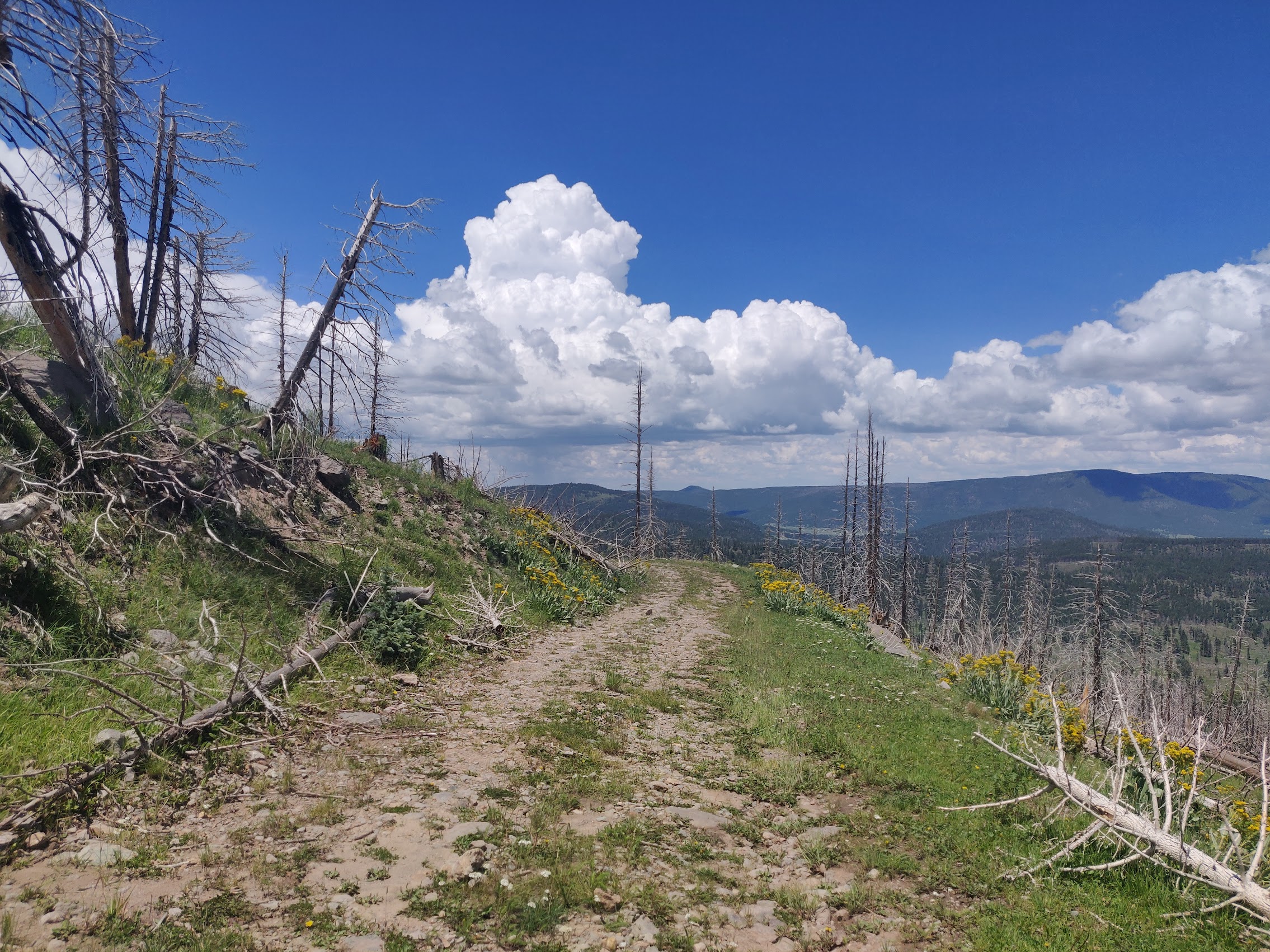 Communicating the Role of Water in New Mexico’s Ecosystems to the Public
Will Crockett, UNM Physics and Astronomy
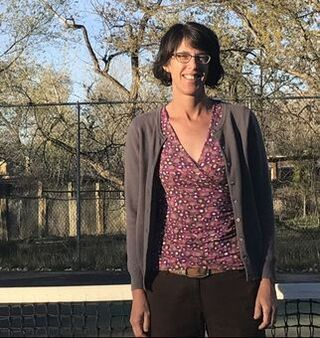 Studying New Mexico’s Ecosystems- The Litvak Lab
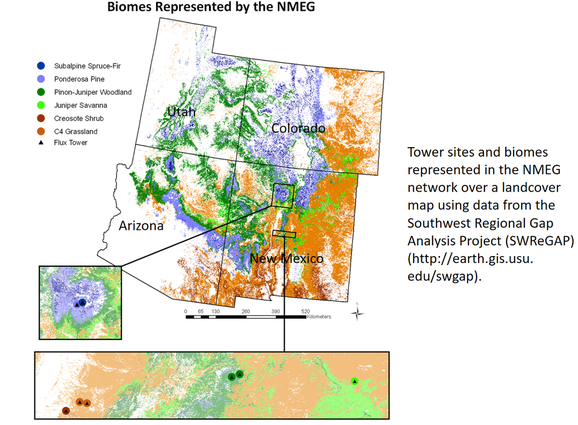 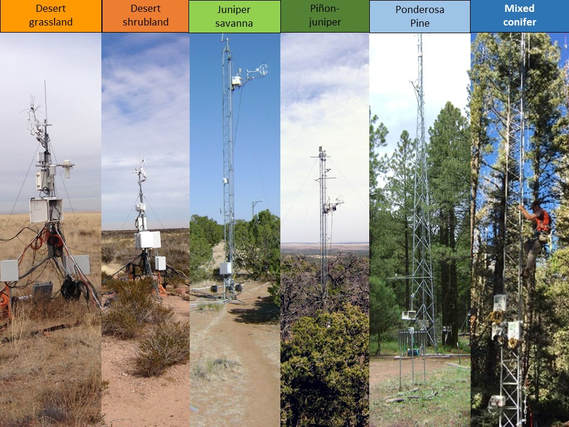 http://www.litvaklab.org/new-mexico-elevation-gradient.html
The Litvak Lab has generated an amazing amount of data
http://www.litvaklab.org/new-mexico-elevation-gradient.html
Work with Dr. Mousumi Roy
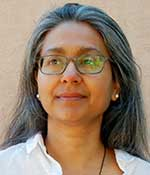 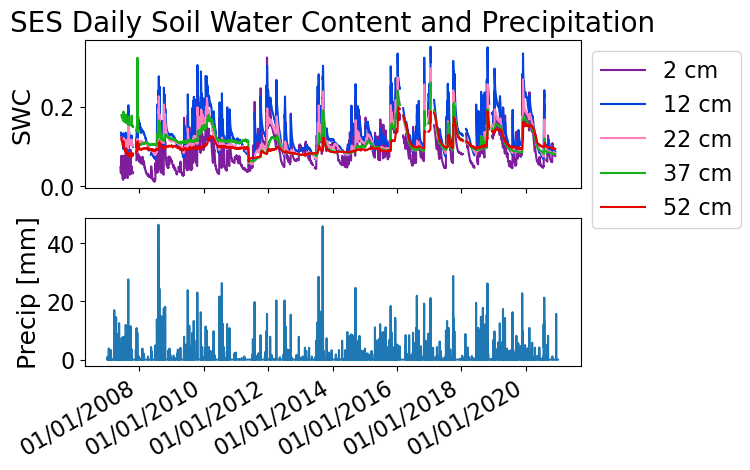 Using the Richards Equation to Model Soil Hydrology
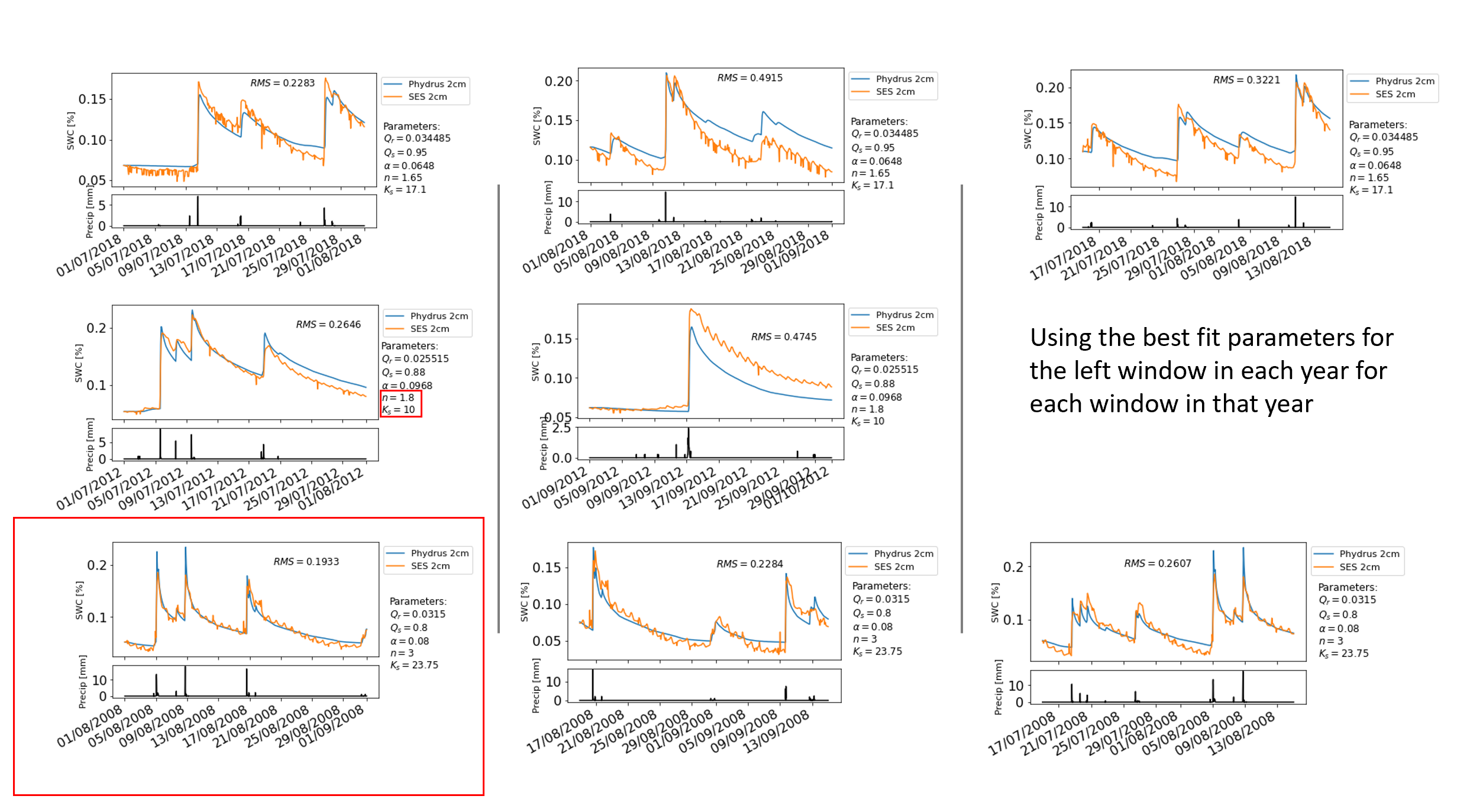 How do we communicate this with the public?
How do we communicate this with the public?
How do we communicate this with the public?
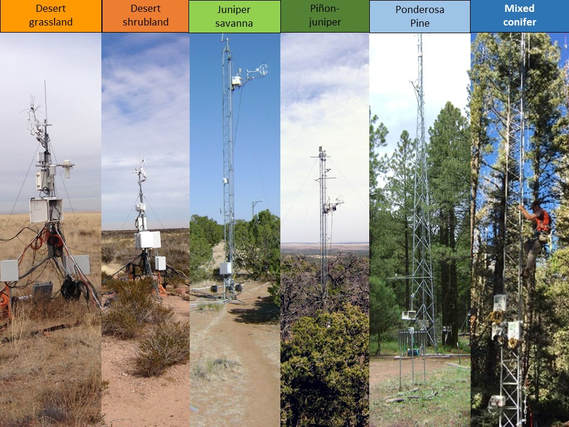 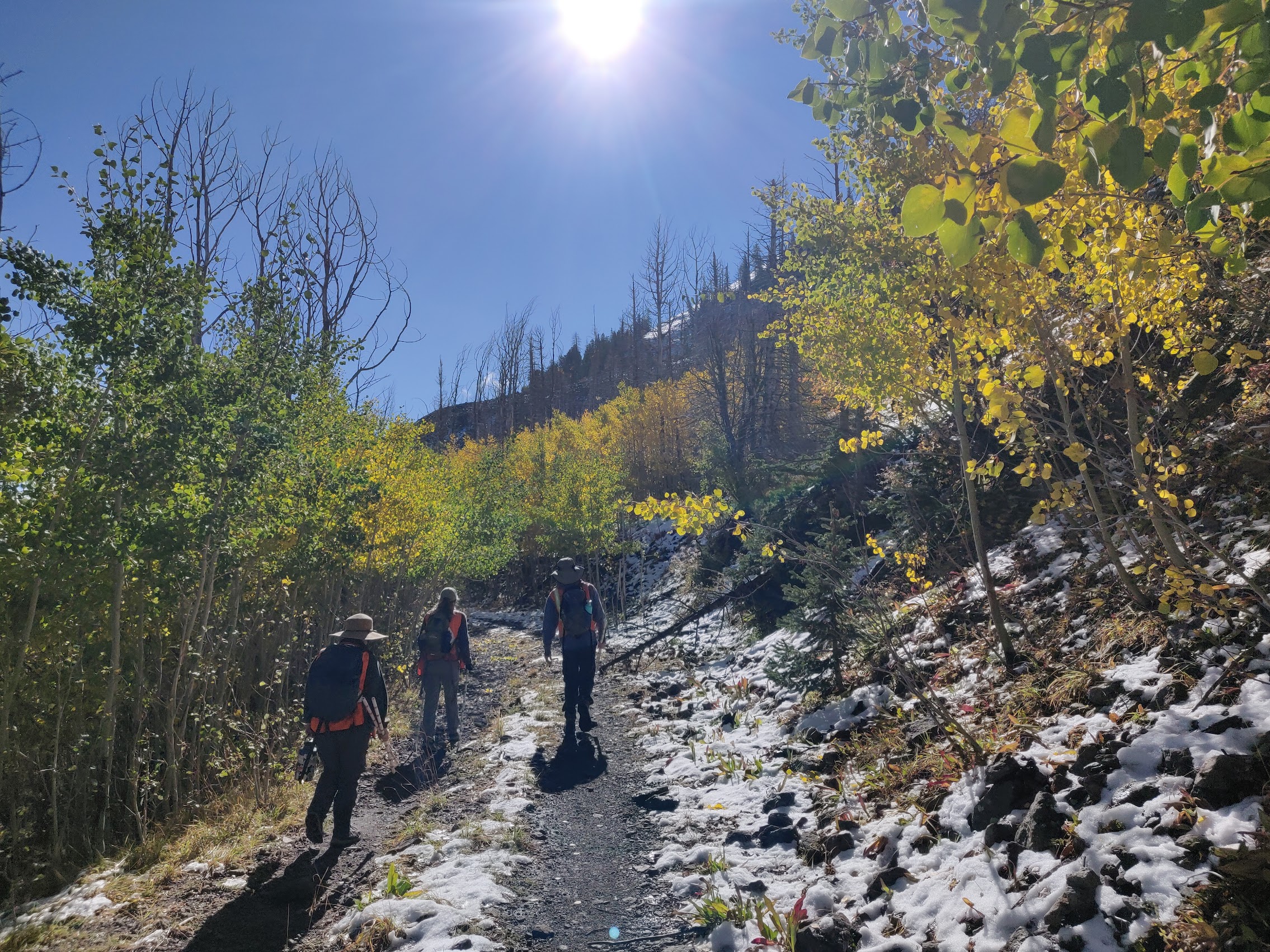 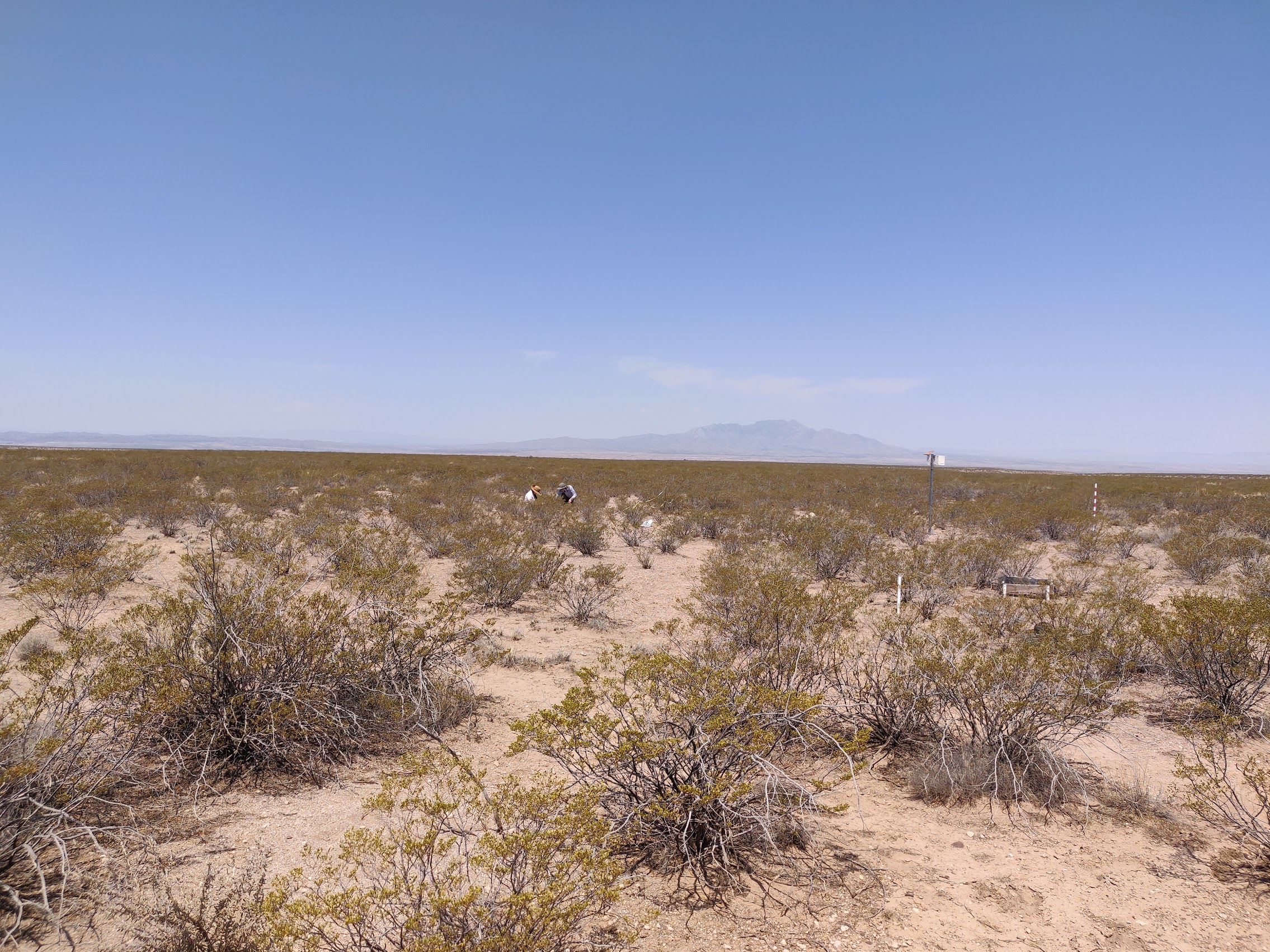 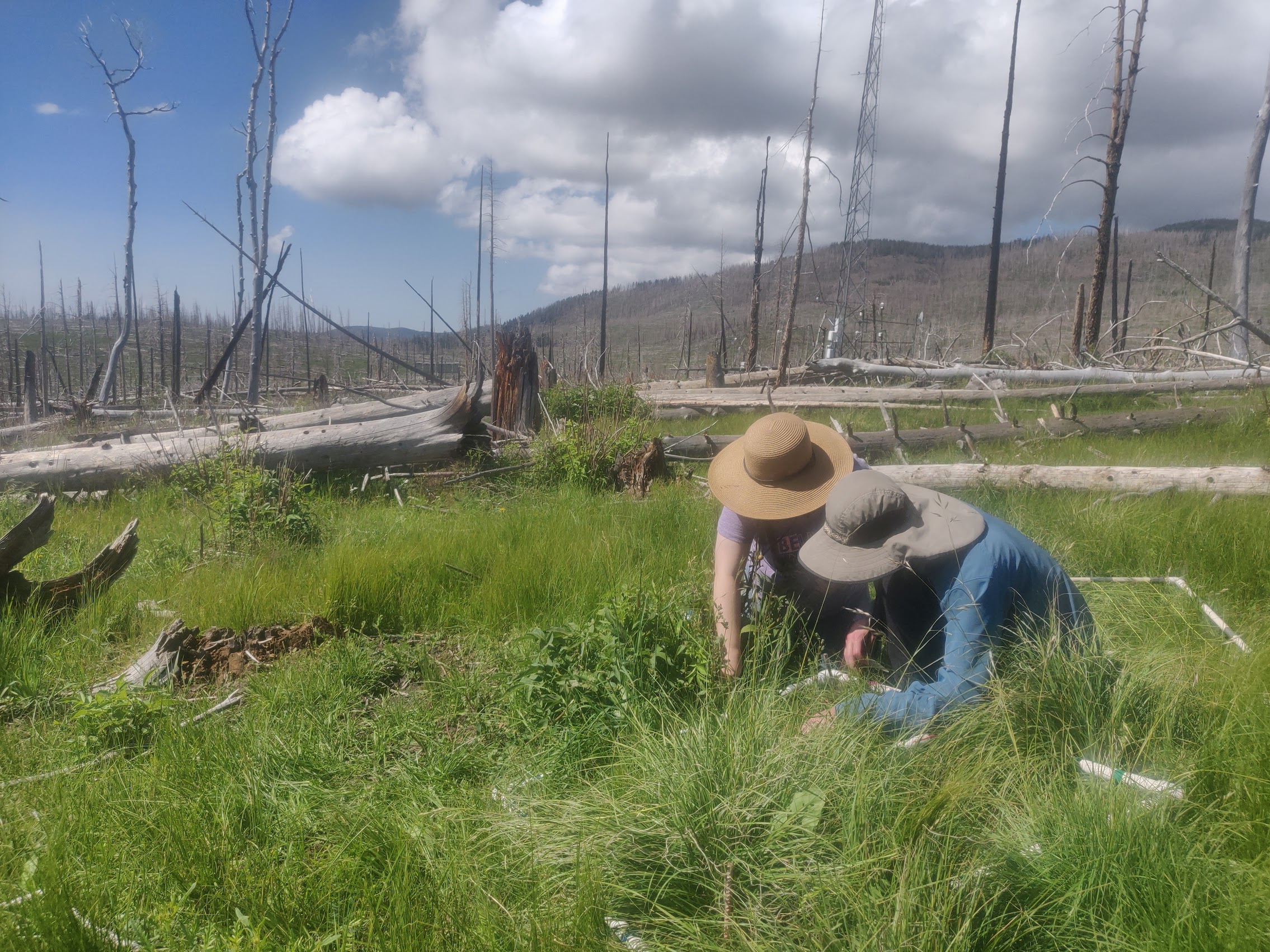 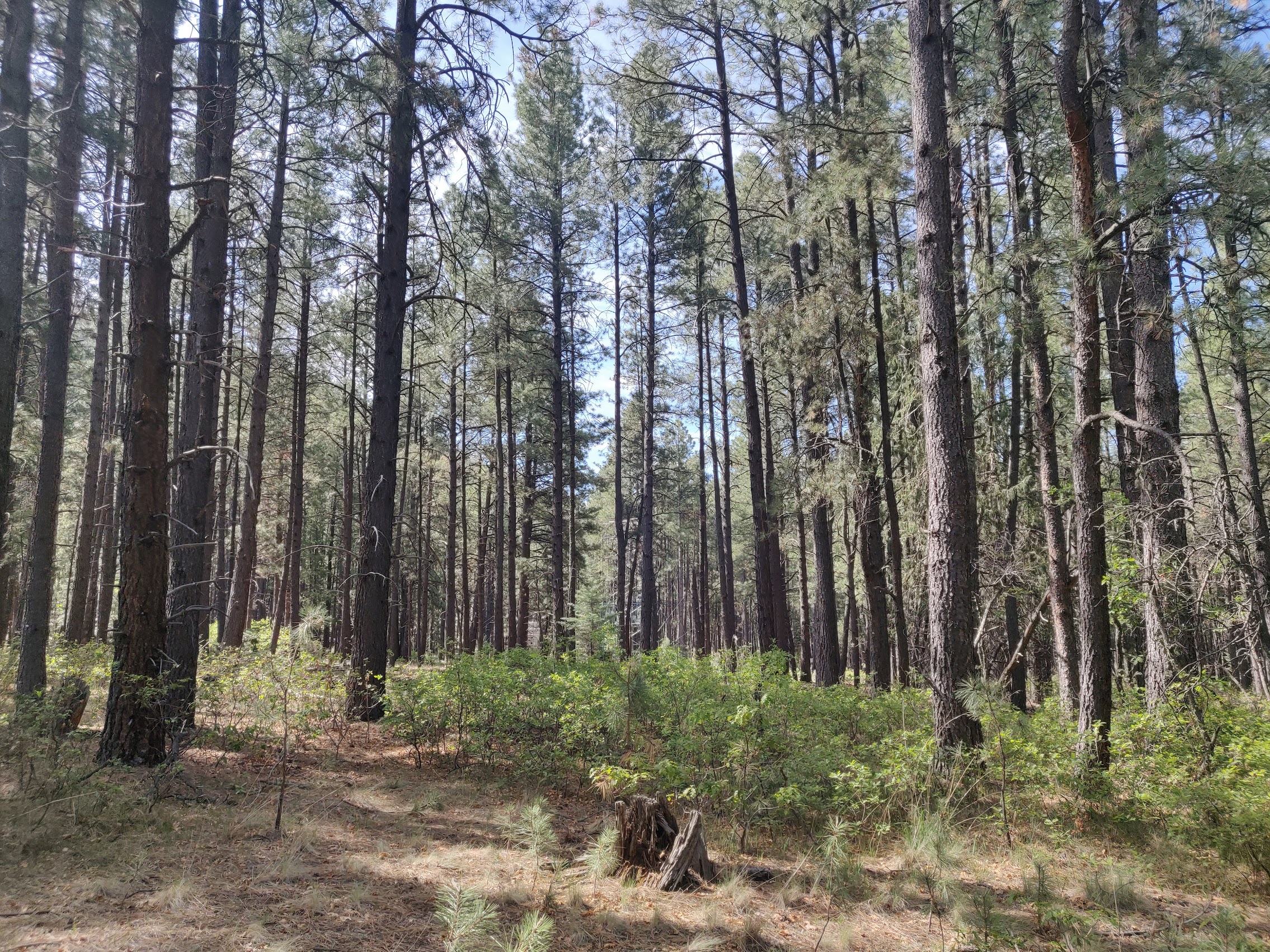 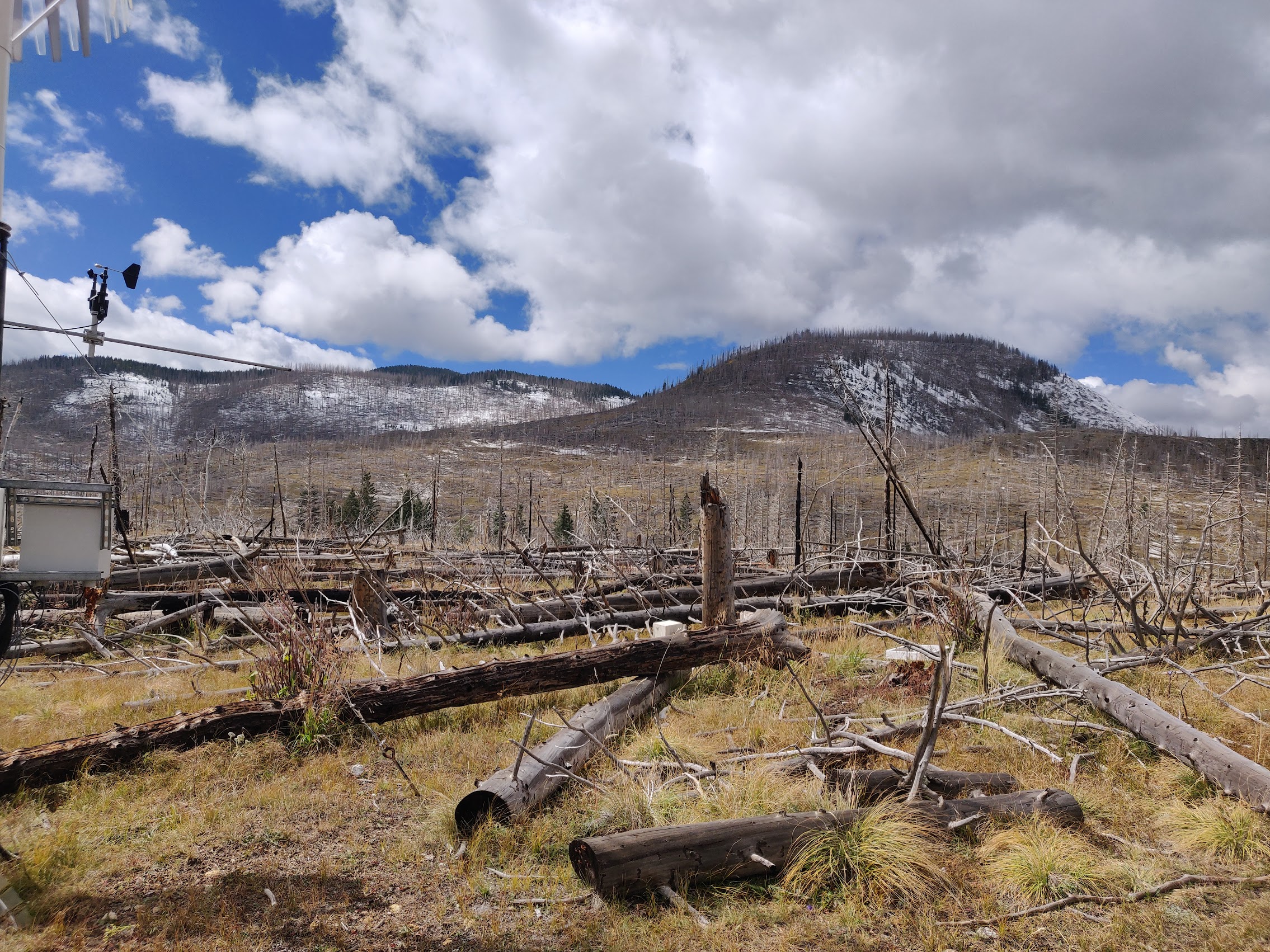 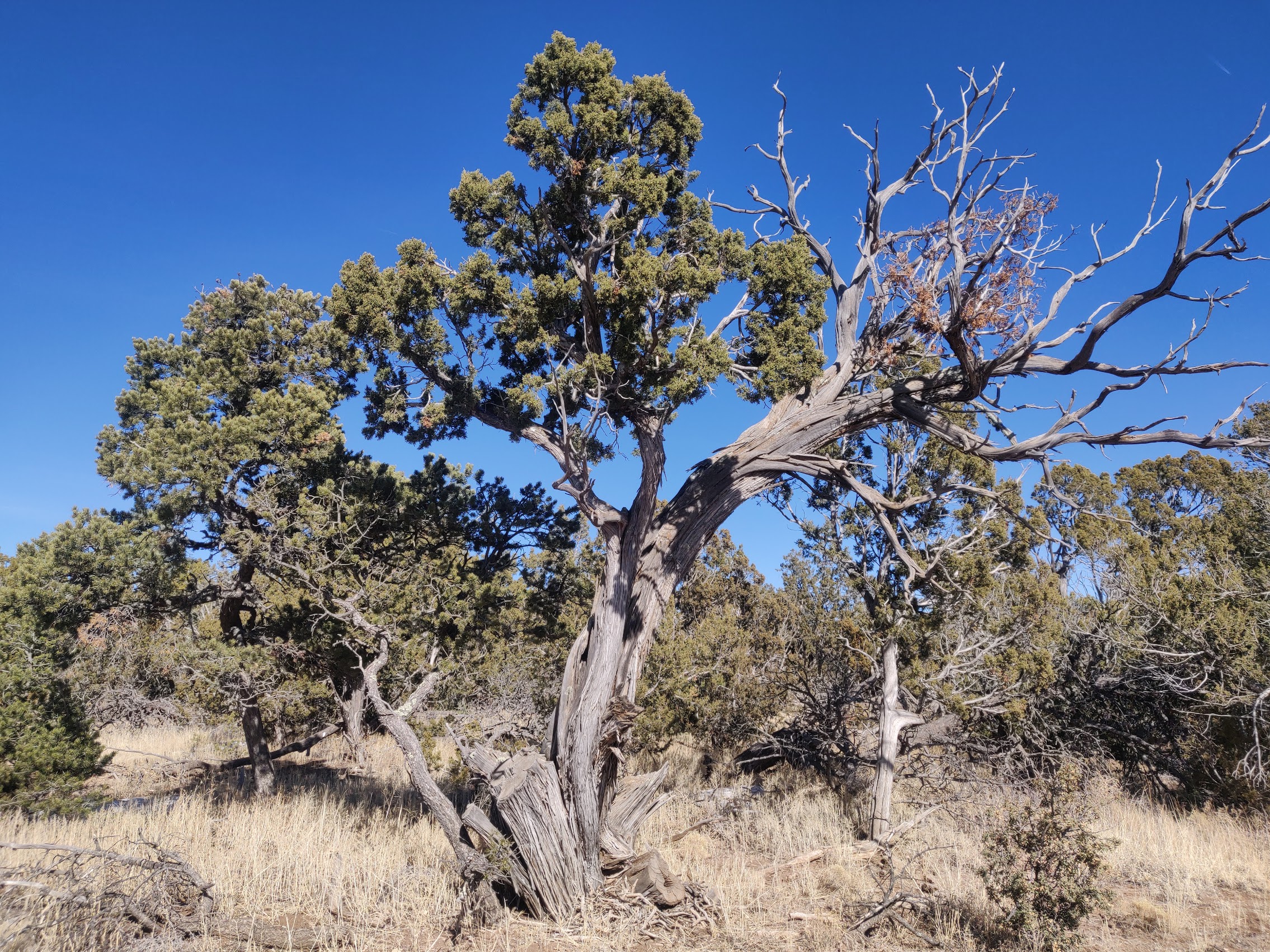 Giving a reason to care
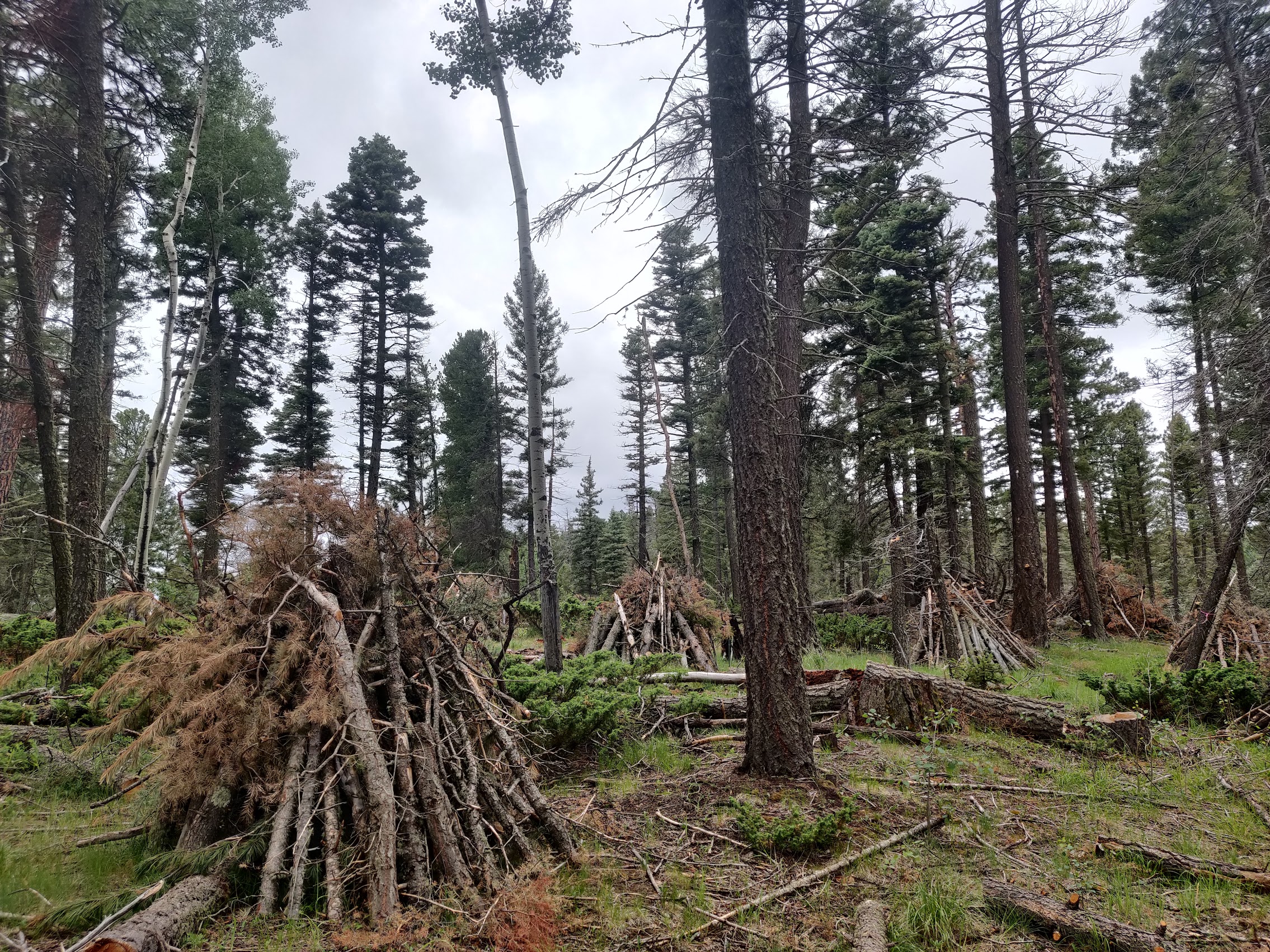 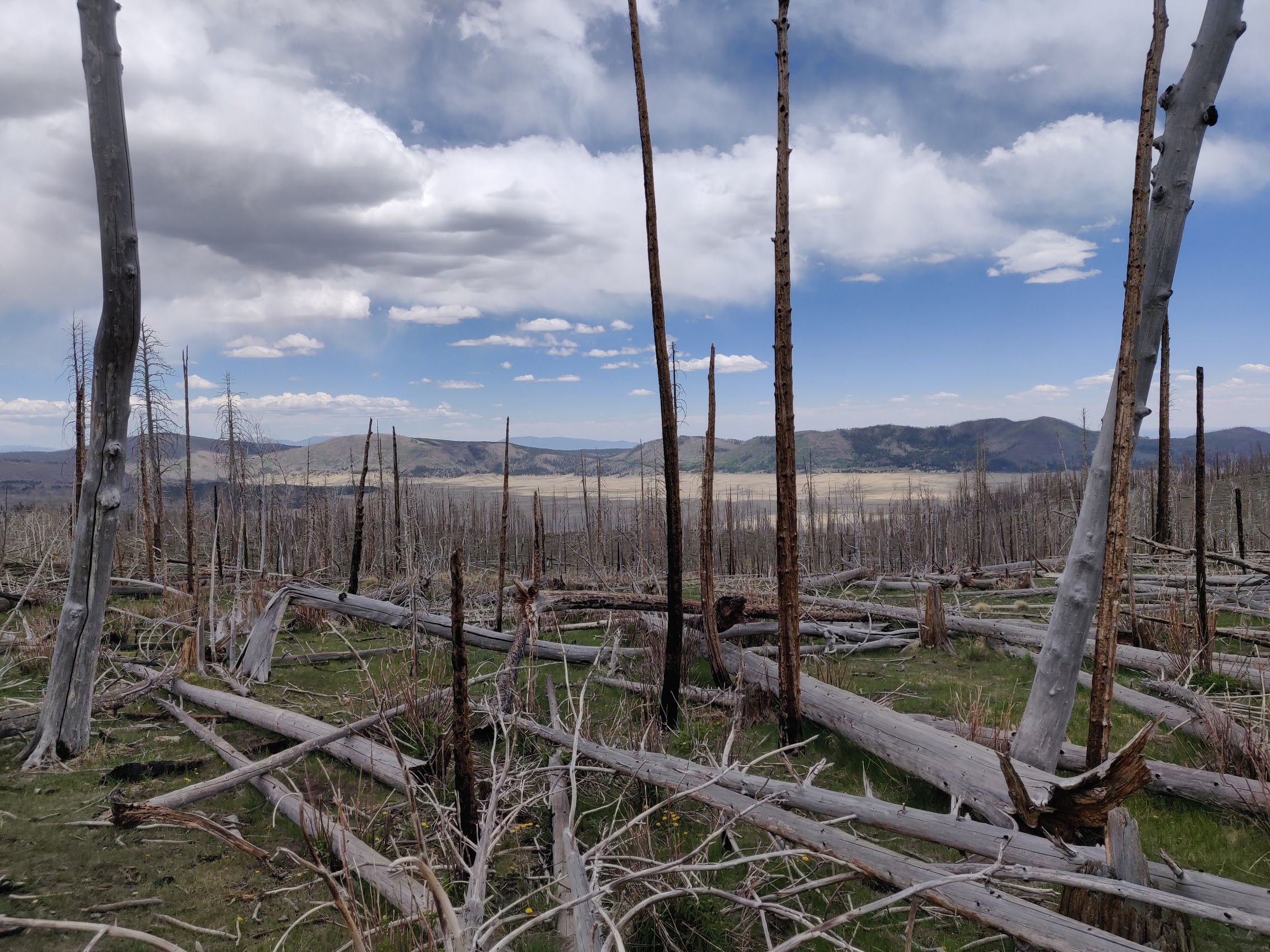 Project- Video Series sharing Information about the sites
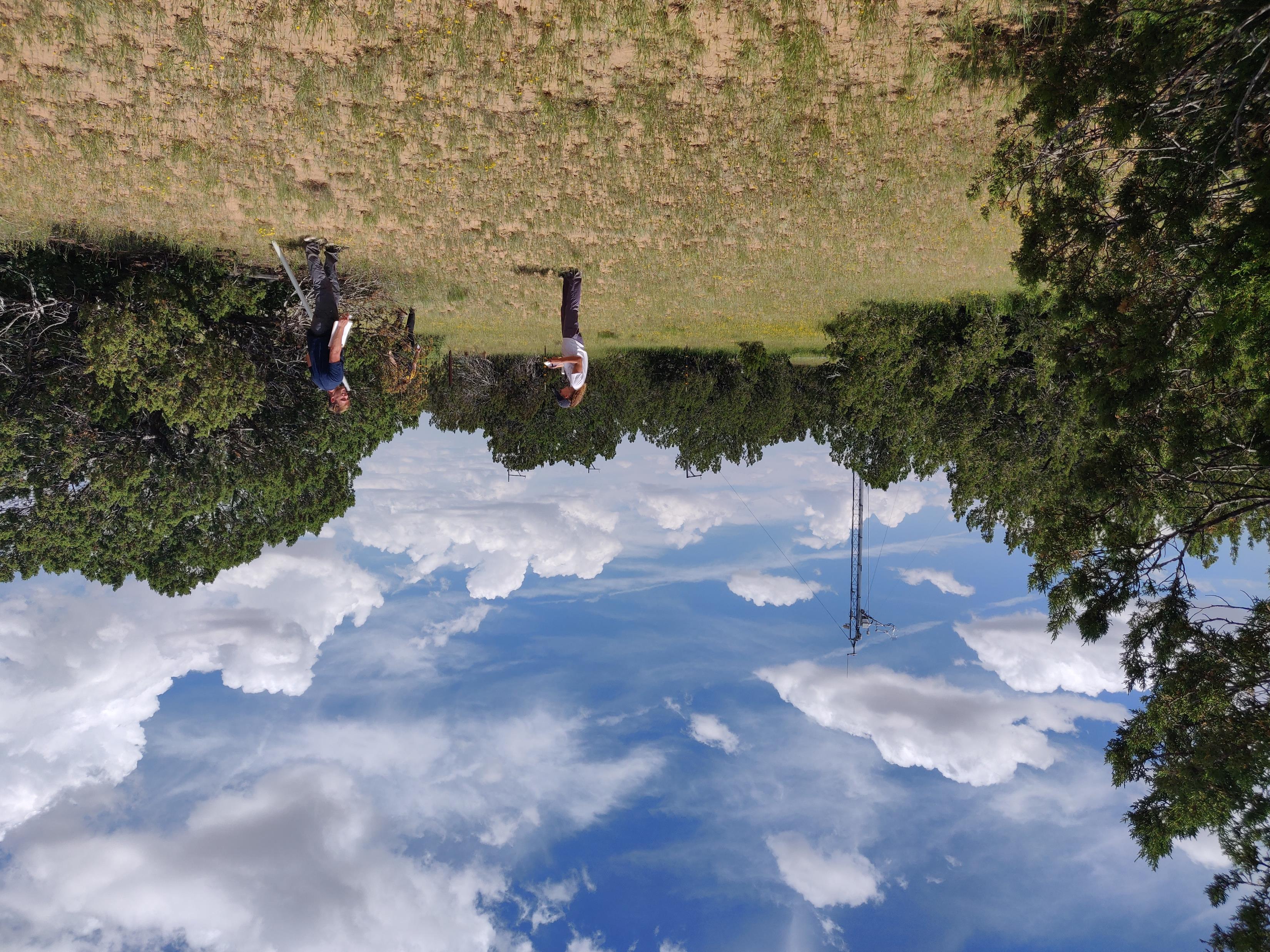 Video Project
https://youtu.be/Im1URkep_Lg
Finished Drawings
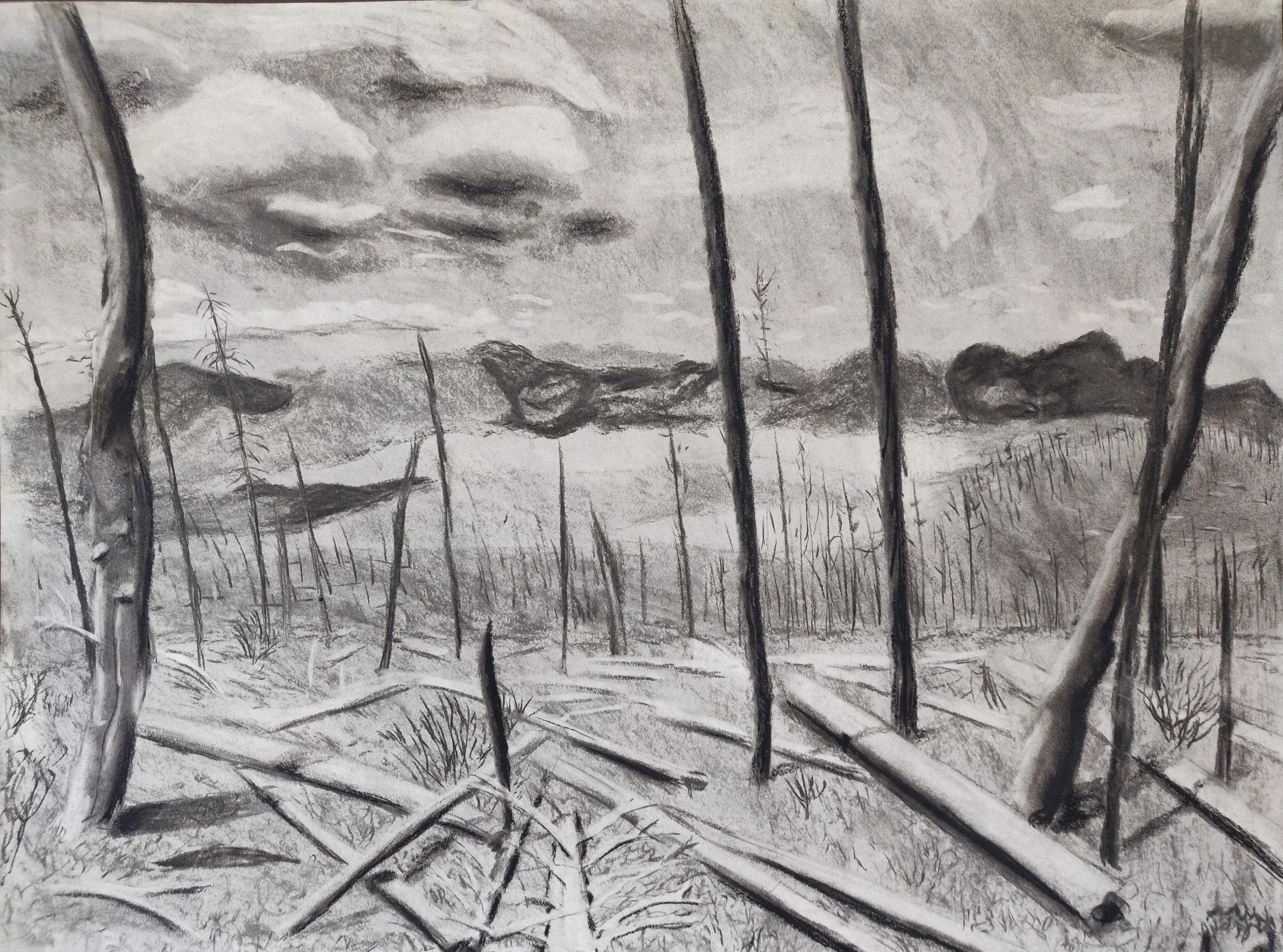 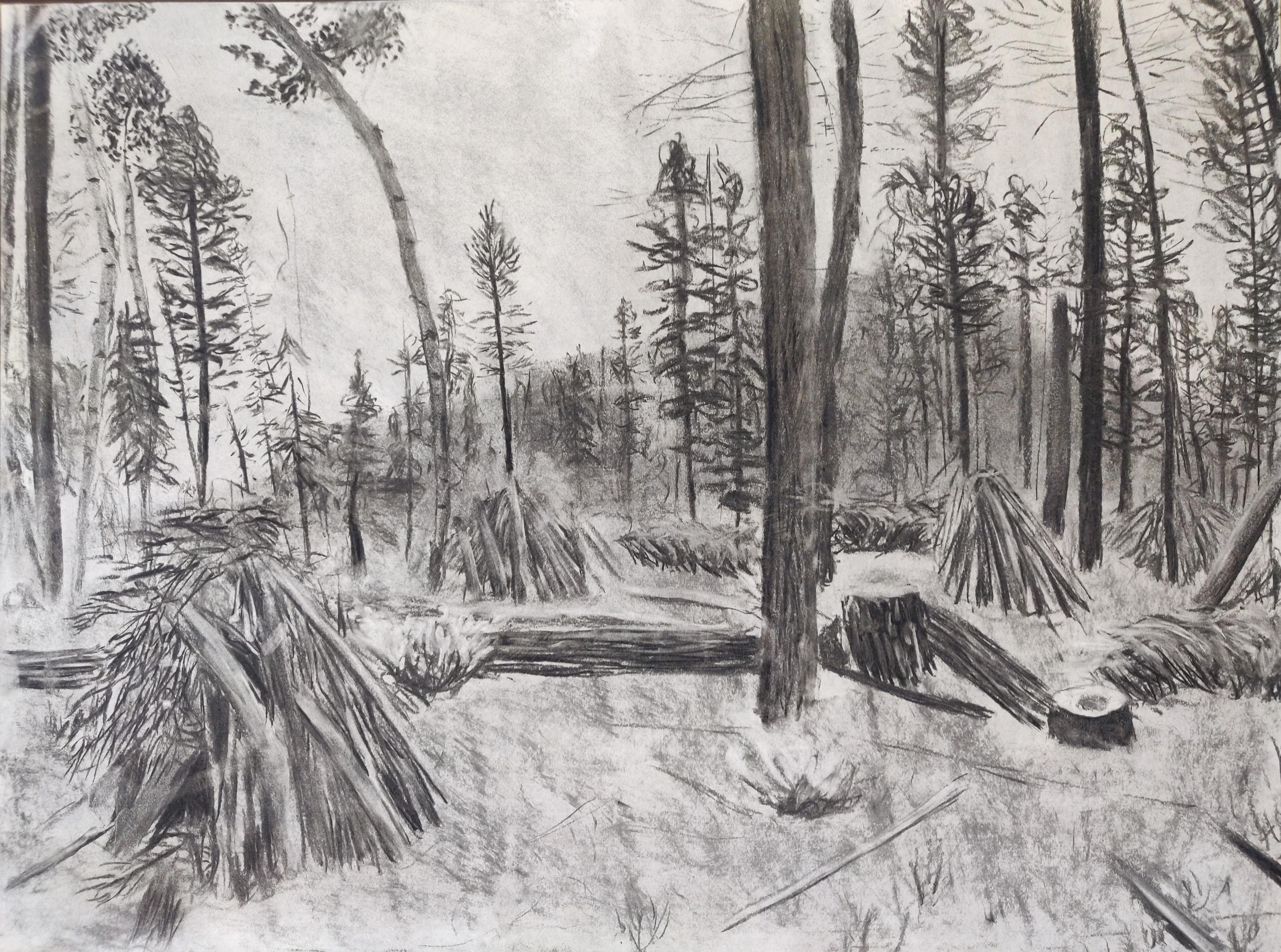 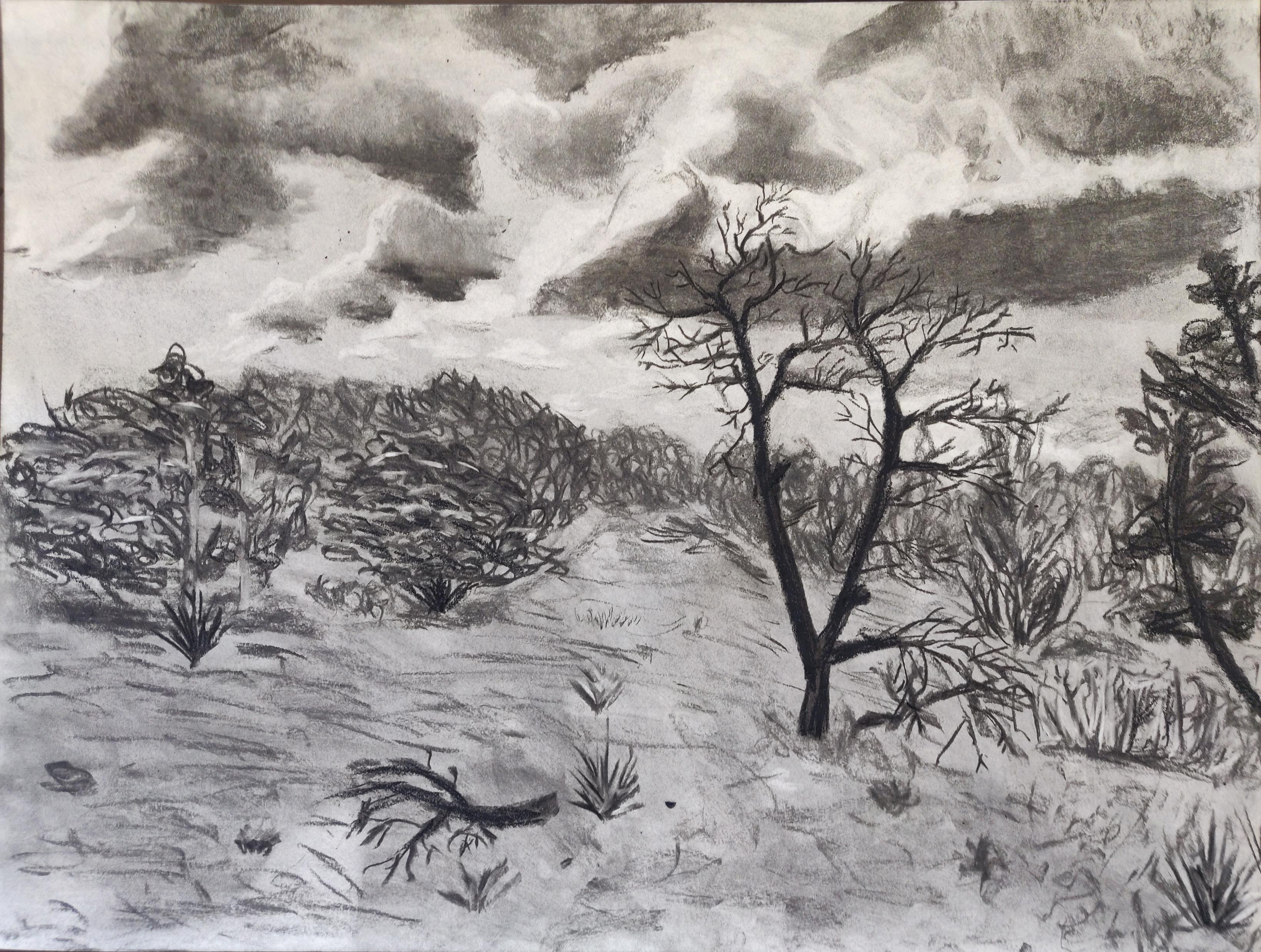 Thank you!